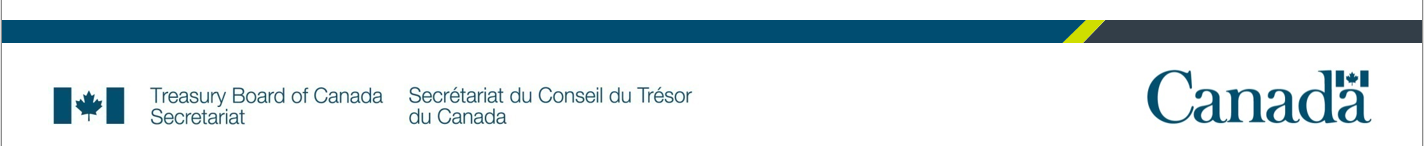 Adopting the Canada.ca DesignUpdate and proposed next steps
Digital Transformation Office#canadadotca

September 2020
Why Adopt the Canada.ca design
Aiming to create a joined up, consistent public web presence
Joined up experience facilitates user task success
Consistency across the GC web presence necessary for trust
Consistency/trust even more important in current online environment rife with misinformation and scams
What adopting the design means
Mandatory elements of the Canada.ca design:
Header and footer
Typography
Colour scheme
Default layout
Mandatory page templates

See details in the design system:https://www.canada.ca/en/treasury-board-secretariat/services/government-communications/canada-content-information-architecture-specification/mandatory-elements.html
Ways to implement
Update your site: 
Use the Canada.ca theme in WET (aka GCweb)
Leverage Centrally Deployed Templates Solution (CDTS)

Migrate to MWS:
Contact Principal Publisher

Details on GCpedia: https://www.gcpedia.gc.ca/wiki/Adopting_the_Canada.ca_design
Original deadlines for adopting the design
March 2020: main institutional websites
March 2021: remainder of web presence

This fiscal was to be the year for updating web apps etc.
But COVID response has limited progress:
Resources shifted to COVID response work
COVID has impacted some depts more than others
Progress to date - main sites
Jan 2019: launch of Canada.ca design on AEM - approx. 24 institutional main sites
Dec 2019:  32 main sites
Mar 2020: 37 main sites
Sep 2020: 40 main sites*
* includes 2 departments underway but not yet finished
Kudos
Several departments have continued this work during the pandemic:
CanNor - partial adoption, work ongoing
Infrastructure Canada - partial adoption, work ongoing
NRCan - launched in June
PSPC - partial adoption, work ongoing
WAGE - work ongoing, launch to come this fall
Recommended approach
Strategy:
Leave implementation deadlines as is
Ask depts to report status, publish results
Create extension process
Offer assistance - workshops, guides, etc.
Rationale:
Given increasing importance of maintaining trust, keep depts. moving on this work
Ability to request extensions gives flexibility to depts impacted by COVID
Proposed next steps
Update GCpedia presence - new status reporting materials, extension process info
Email from TBS to Heads of Comms to request status and explain how to request extensions
Parallel communications via DTO mailing lists etc.
Publish status reporting - release status info at the GC level
Discussion
Is this a realistic approach?
How can it be improved?
What can TBS do to help?

Send feedback to: dto.btn@tbs-sct.gc.ca